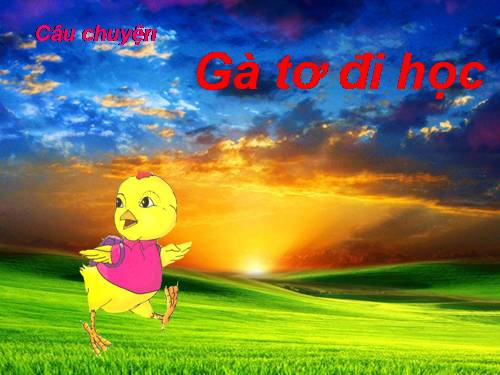 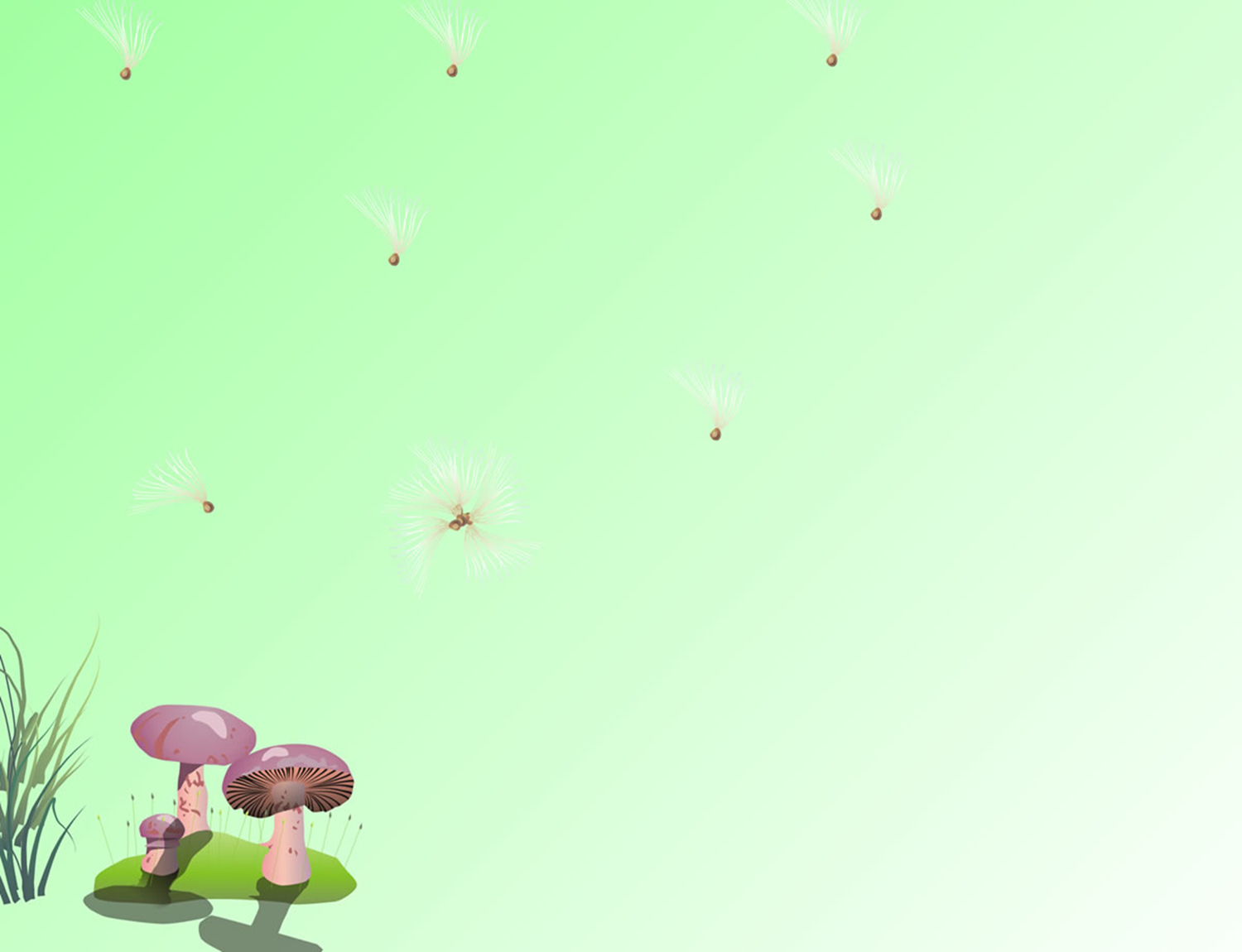 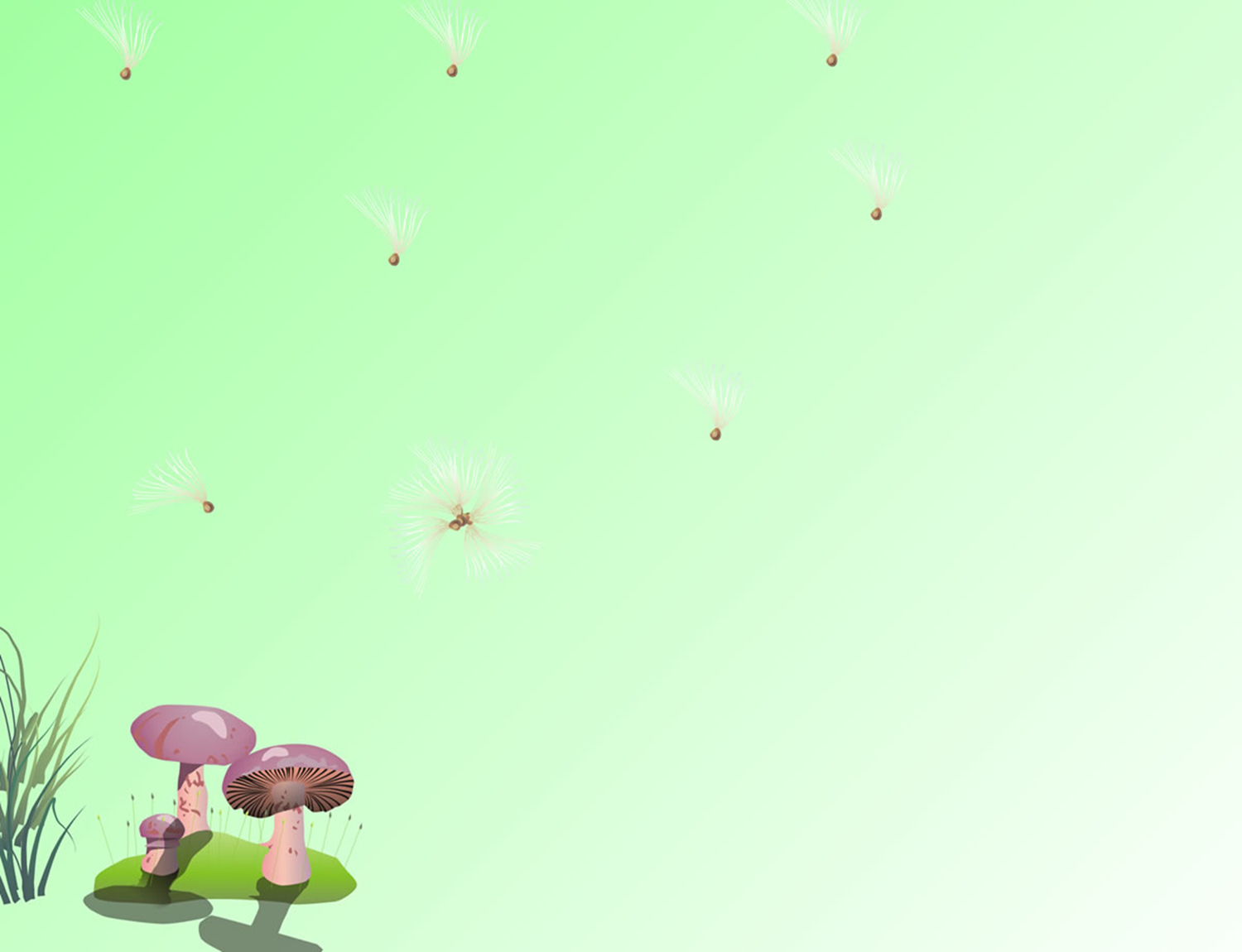 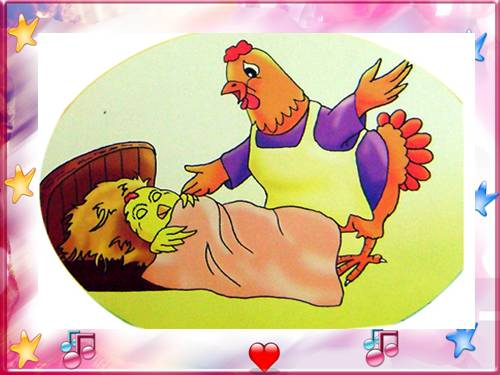 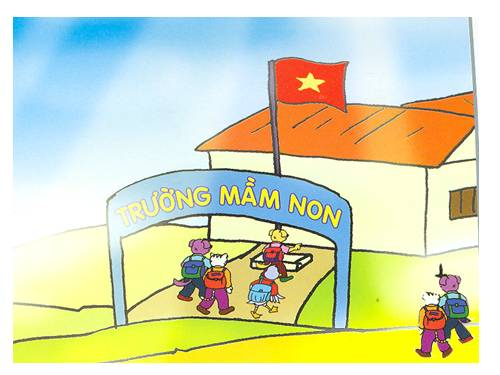 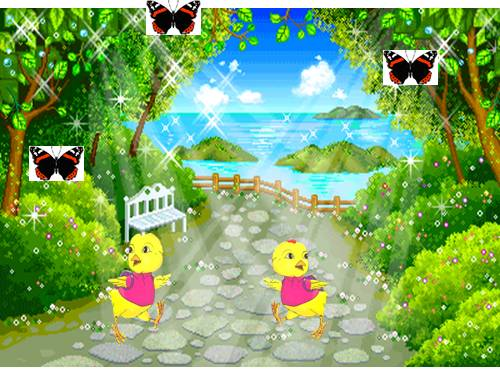 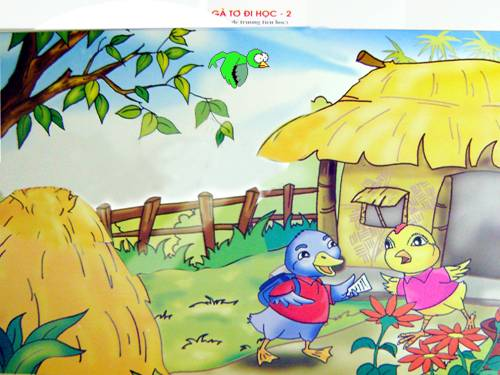 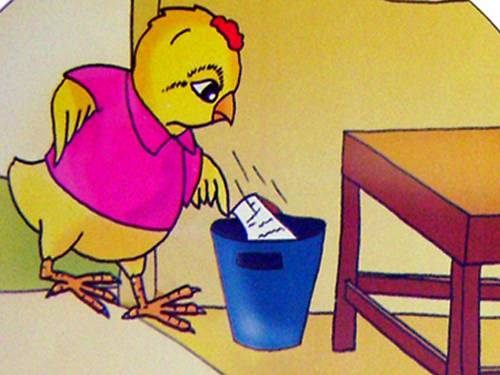 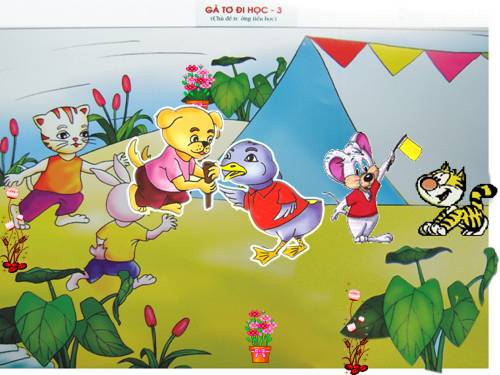 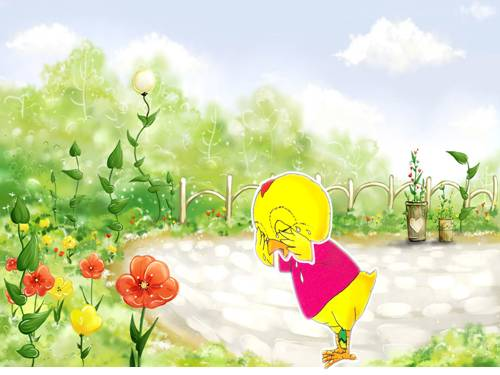 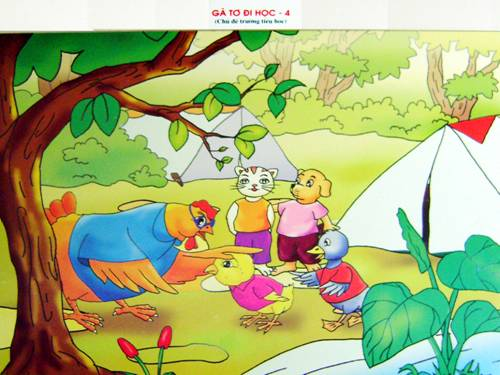 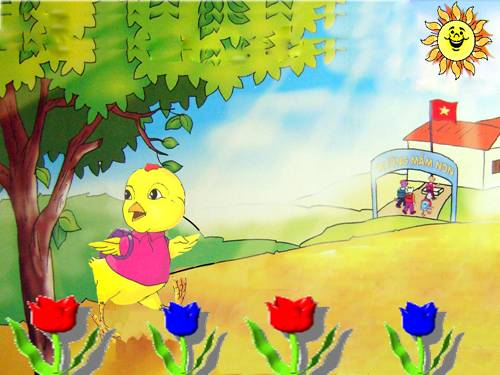 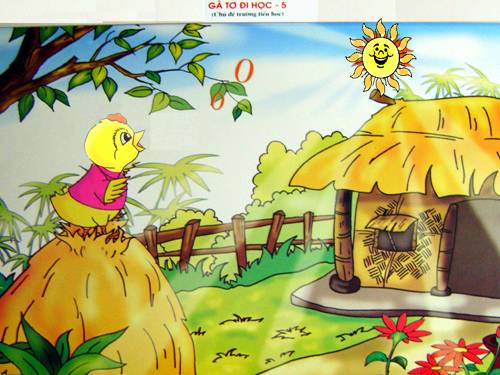 Đàm thoại- trích dẫn